E
R
A
S
M
U
S+
LATSIA GYMNASIUM
ACTIVE PARTICIPATION
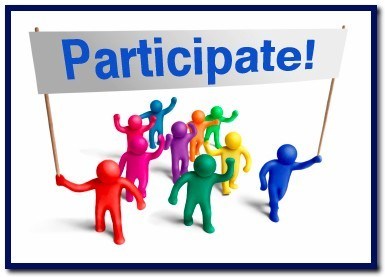 RECYCLE
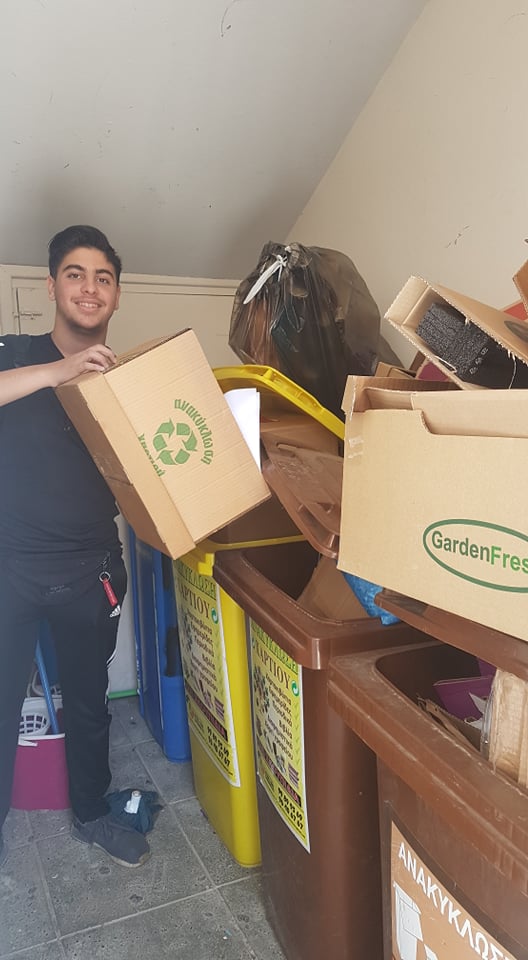 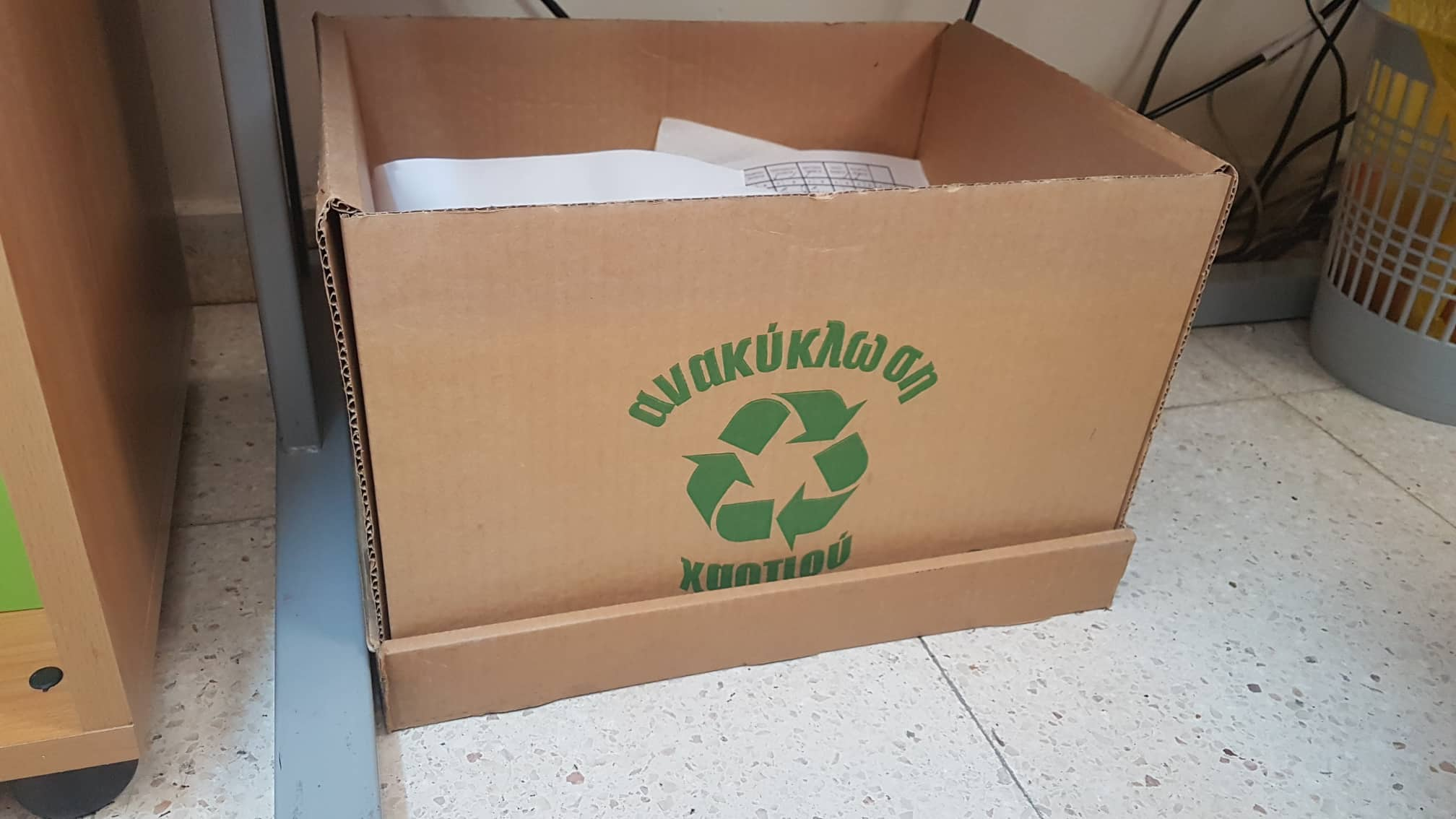 PARK PLANTING
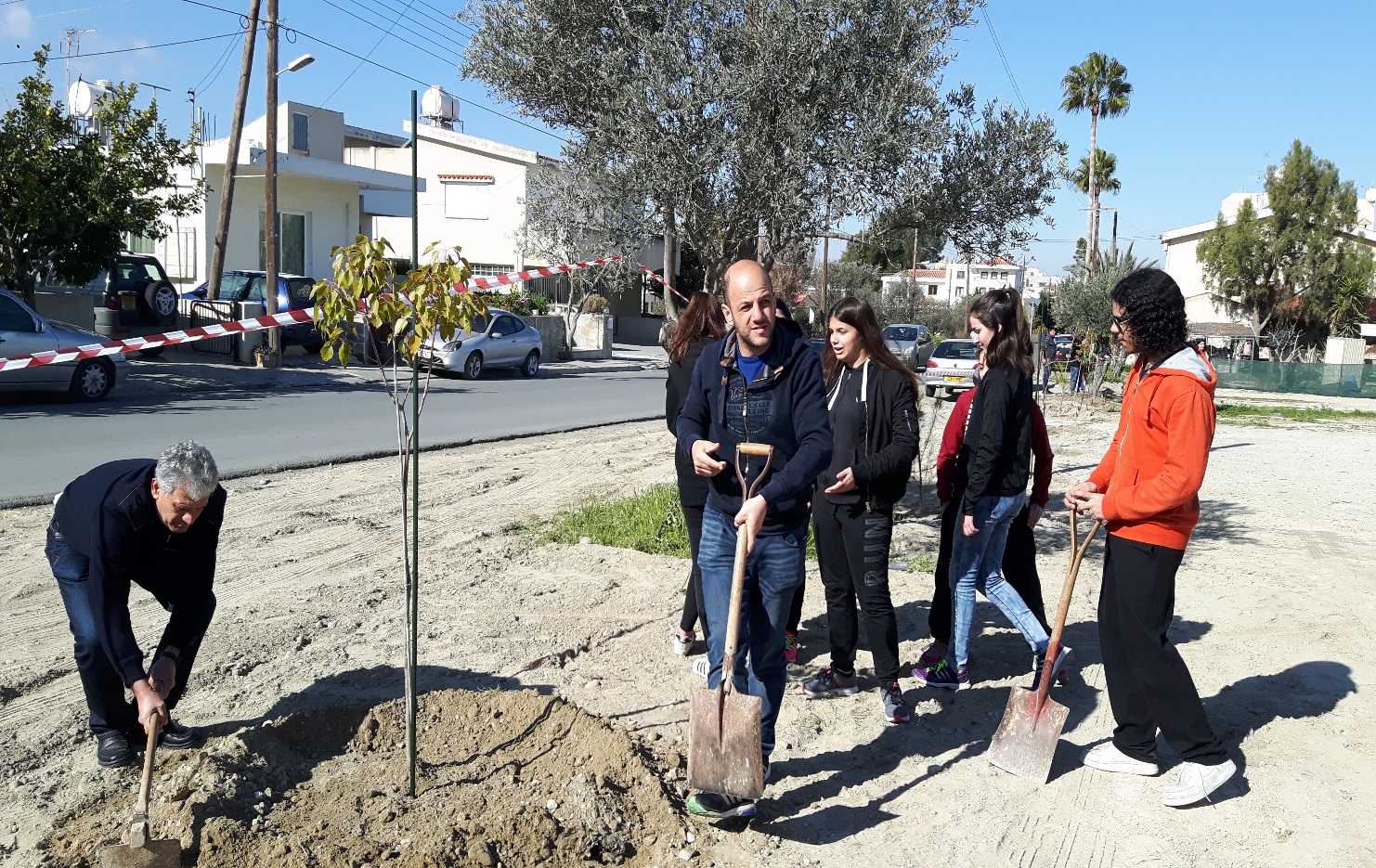 fUNDRAISING
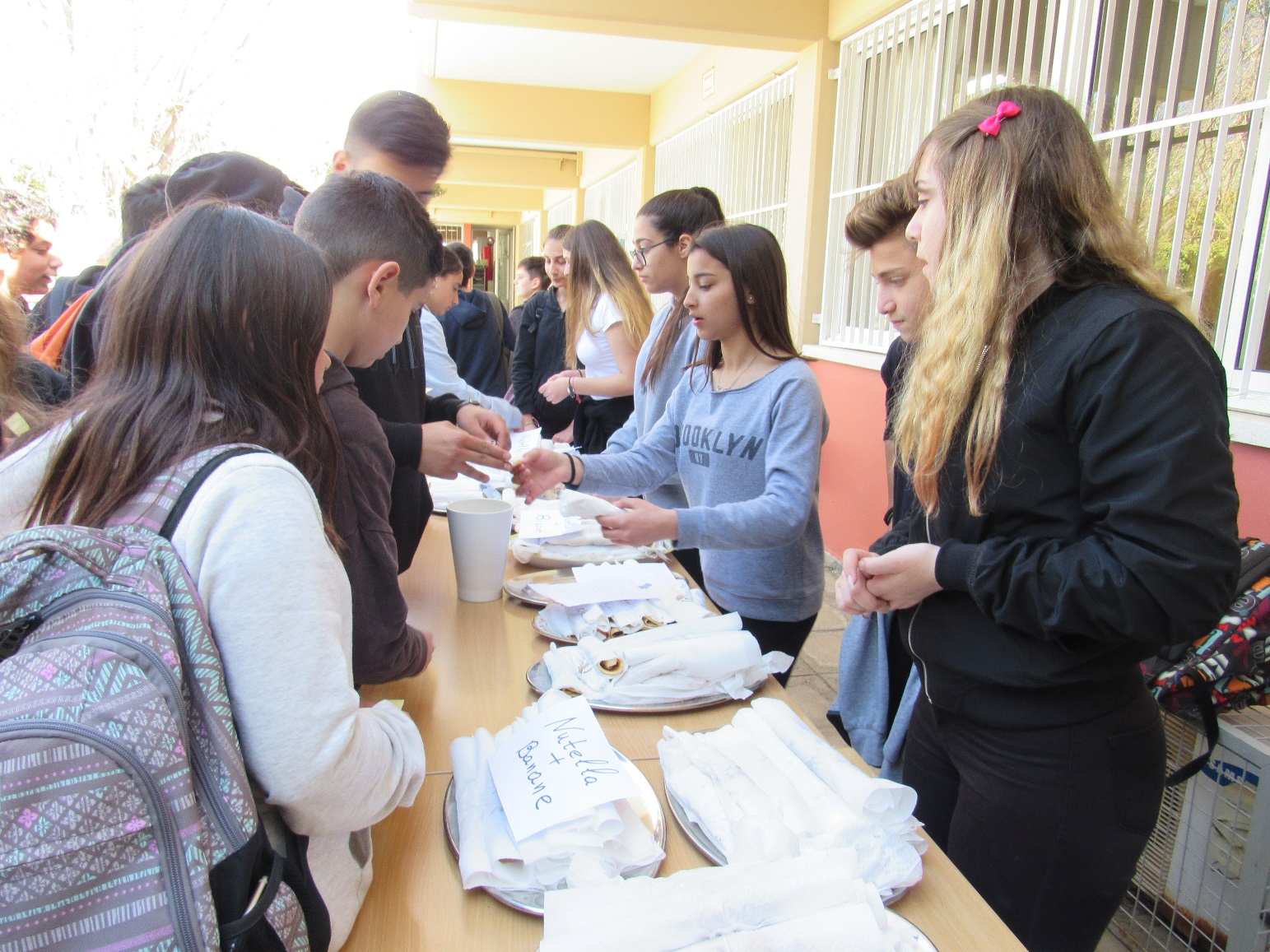 WALL PAINTING
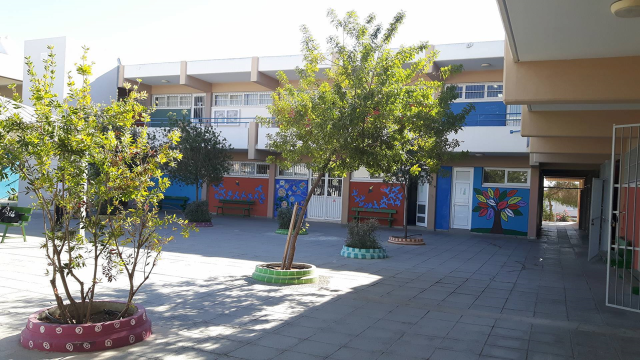 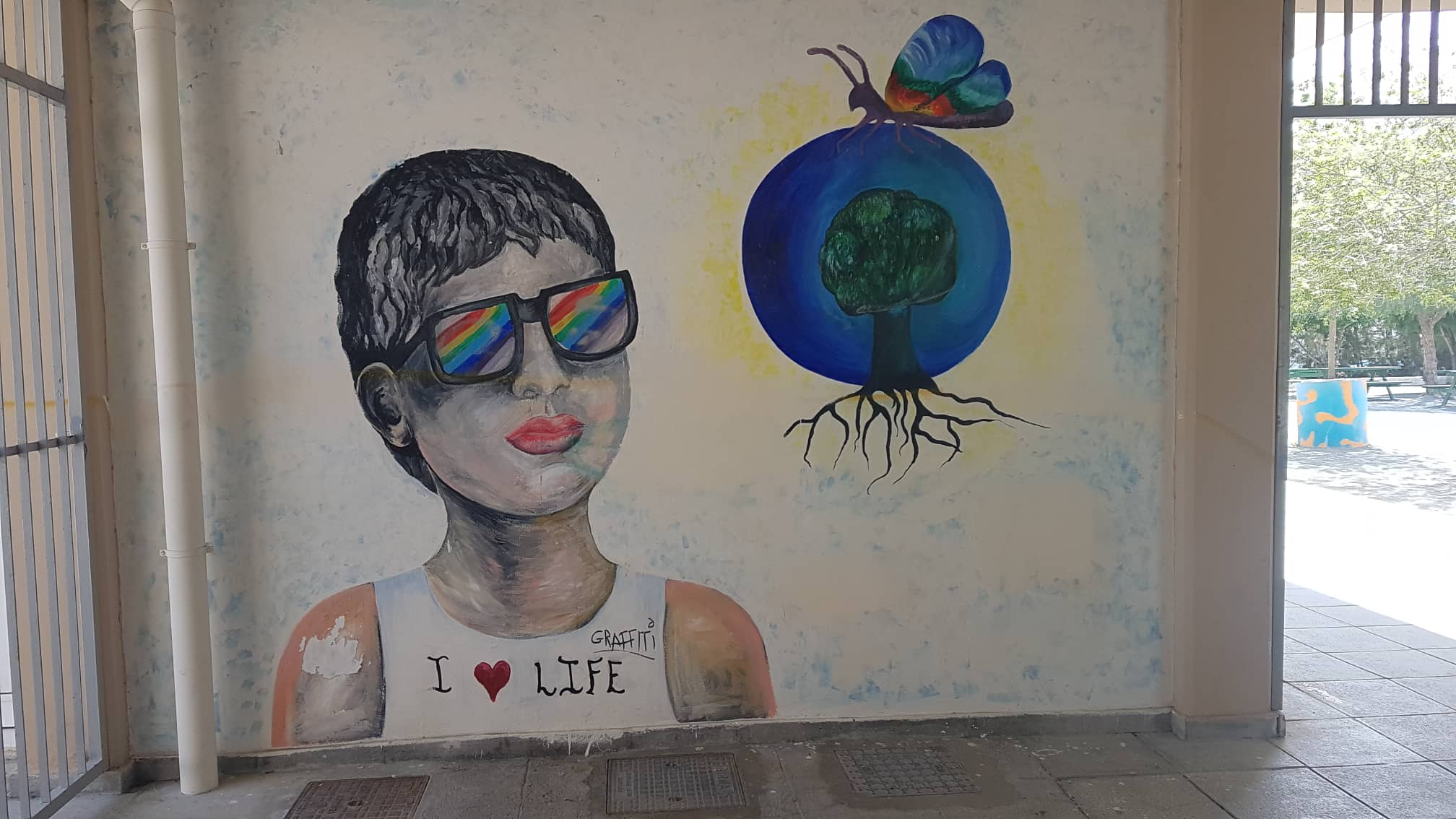 WALL PAINTING
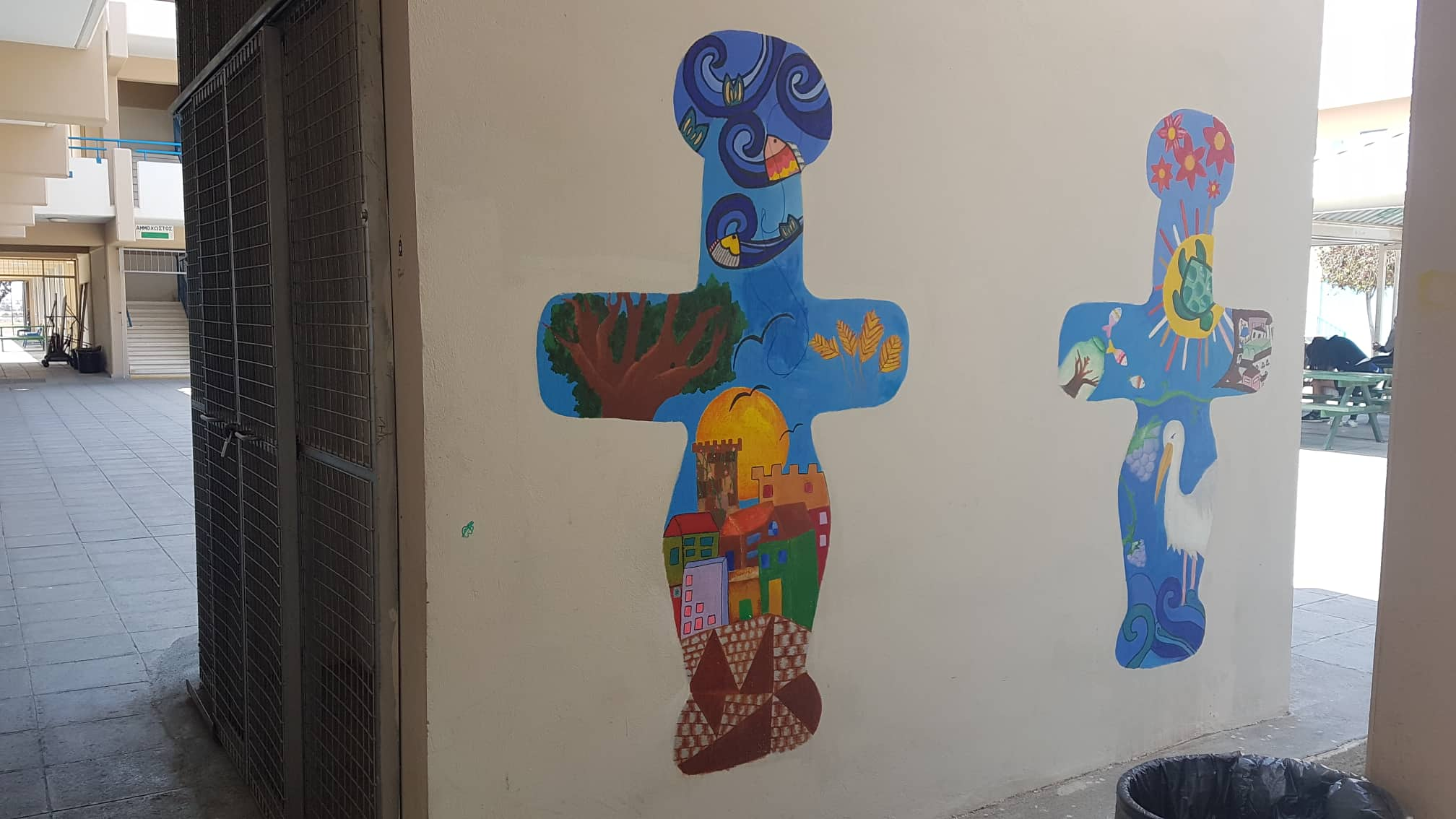 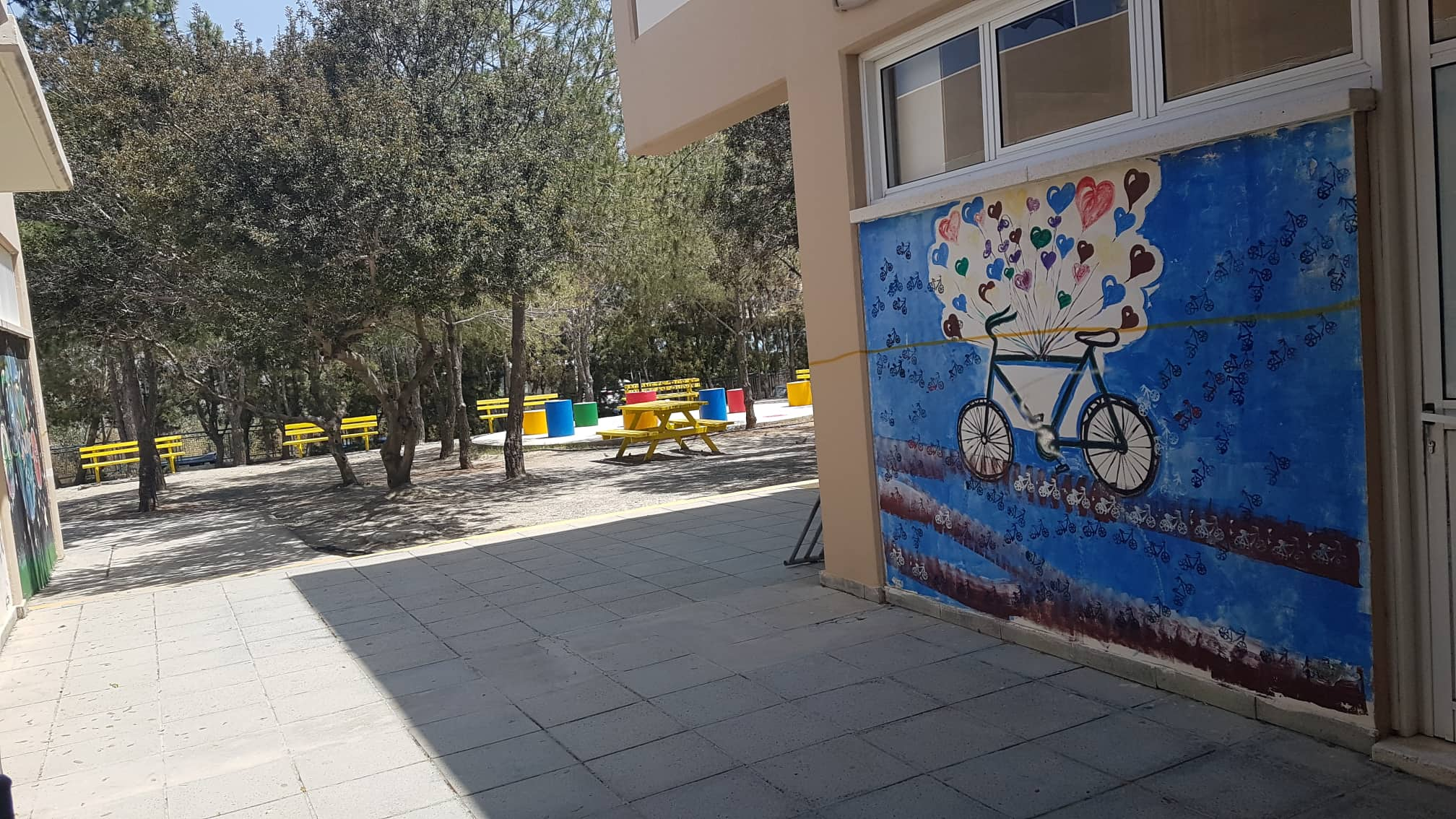 VISITING ANIMAL SHELTER
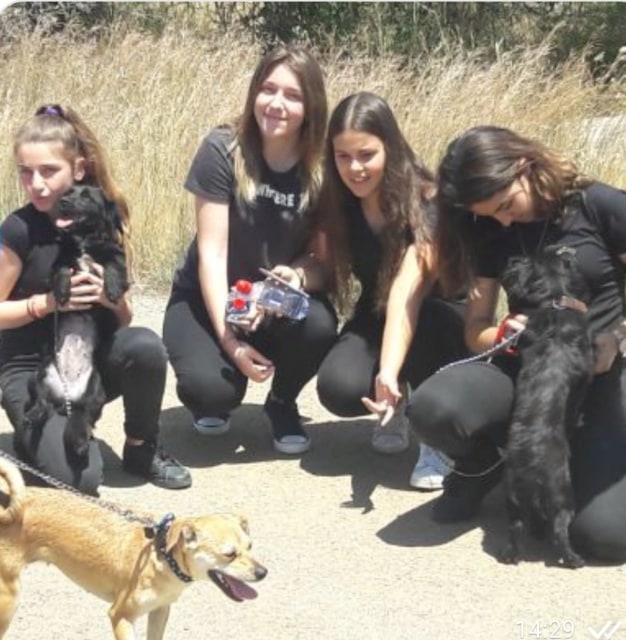 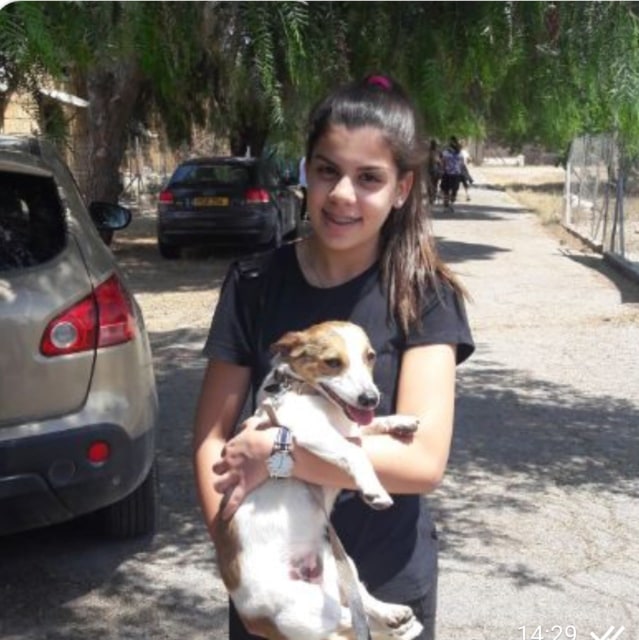 CLEANING ANG GARDENING SCHOOL YARD
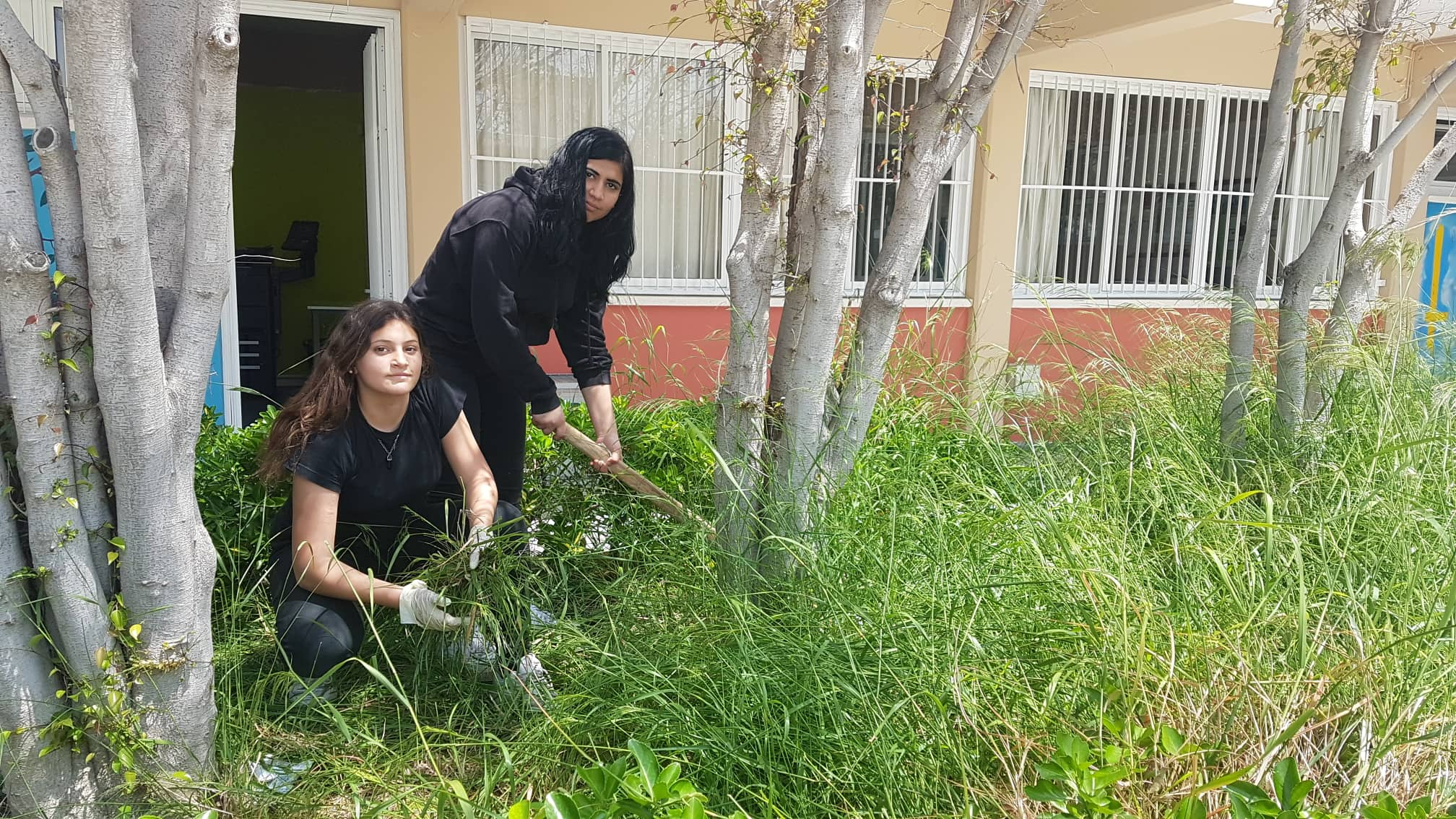